Презентация на тему:Правописание безударных гласных в корне слова2 класс
подготовила учитель начальных классов МБОУ СОШ № 65 
г.Самара
Мочалова Елена Николаевна
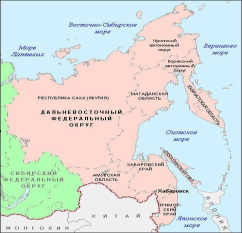 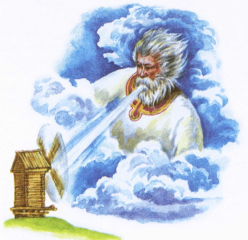 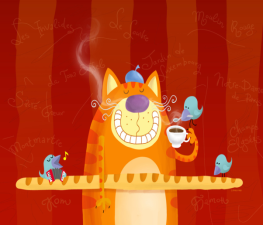 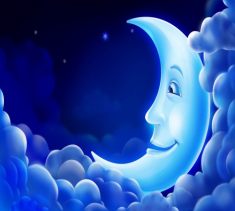 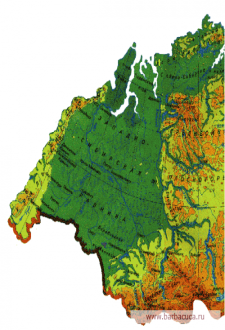 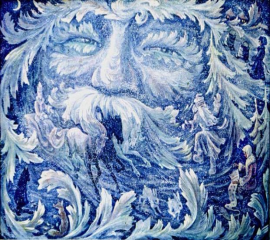 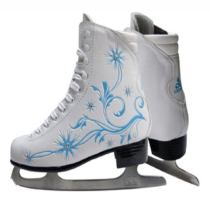 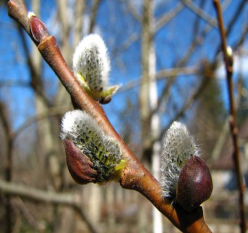 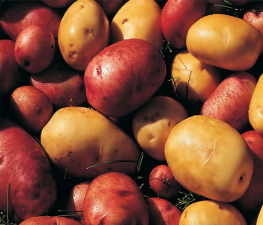 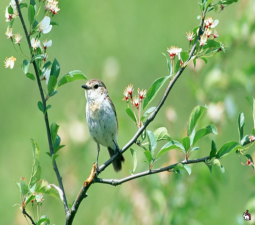 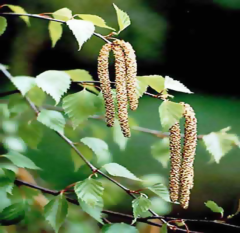 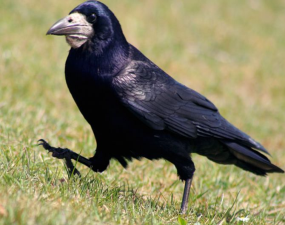 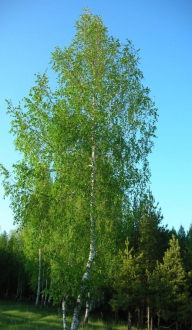 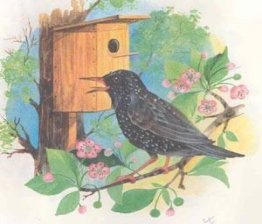 Запомни!
Безударный хитрый гласный: 
Слышим мы его прекрасно. 
А в письме какая буква? 
Здесь поможет нам наука: 
Гласный ставь под ударенье, 
Чтоб развеять все сомненья!
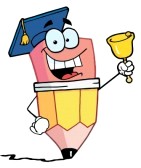 Вет_р,  завтр_к,  м_роз,  зап_д,  мес_ц,  в_сток, к_ньки,  к_ртофель,  _прель,  в_сна,  с_рёжки, б_рёза,  гр_чи,  скв_рец.
Проверка.
Вставь  нужную  букву  в  слово. 
Кликни  мышкой  на  букву.
и
е
а
о
а
о
С  нтябрь,
е
ктябрь,
о
н  ябрь,
о
и
е
е
я
а
о
д  кабрь,
е
нварь,  апрель,
я
е
я
а
о
е
и
мес  ц,
я
м  роз,     цветок.
о
е
и
а
о
а
о
_жата,
е
в  лчата,
о
с  рока,
о
а
о
е
и
а
о
з  йчата,
а
зв  рята,
е
кр  ты,
о
е
и
е
и
м  дв  жата,
е
е
л  сята.
и
Безударных гласных пять,
Тех, что нужно повторять. 
Вы запомните, друзья,
а
я
о
и
е
Безударные гласные в корне
Проверяемые
Непроверяемые
Подбери проверочное слово
Вспомни написание слова или обратись к словарю
Измени форму слова
Подбери однокоренное слово
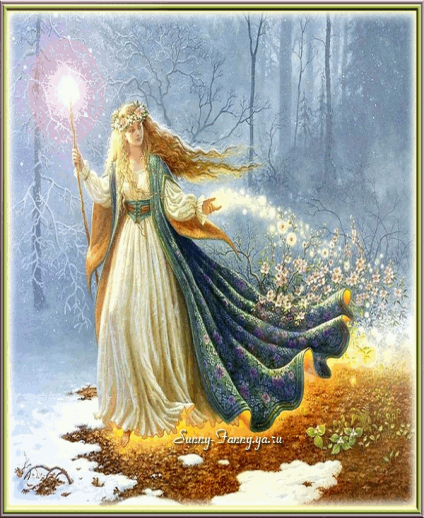 Первые цветы 

Настала ранняя в_сна. Все ямки до кр_ёв п_лны в_дой. Быстро б_гут по дорожкам ручьи. За городом м_стами л_жит снег. На болотах из в_ды смотрят з_лёные кочки. Над кочками ст_ят гибкие ст_бельки. На к_нцах их л_жат хлопья снега. Что это такое? Это цв_ты. Их назвали пушица. Тёплый пух сп_сает цветы от морозов. Они часто бывают утром в этих м_стах.
Источники:
http://images.yandex.ru/yandsearch?source=wiz&fp=0&text2F1256771114_bog-vetra.jpg
http://www.anypics.ru/mini/201211/45865.jpg
        http://images.yandex.ru/yandsearch?source=wiz&fp=0&textF13-ded-moroz-01a.jpg
        http://www.barbacuca.ru/uploads/monthly_04_2010/post-649-1270913606_thumb.png
 http://sdelanounas.ru/i/d/3/d3d3LnNkZWxhbm91bmFzLnJ1L3VwbG9hZHMvMS80LzE0MTEzNzAzMTY3ODQuanBlZz9fX2lkPTM0Mjg1.jpg
        http://knowledgeoverflow.com/wp-content/uploads/2013/03/CG-3D-Animation-PC-Background-blue-moon-smile-sky-star-wallpapers.jpg
        http://sportkras.ru/content/product/329.jpg
        http://www.foodclub.ru/upload/resize_cache/blog/8c6/600_9999999_1/Potatoes.jpg
        http://f13.ifotki.info/org/65dd07499902fa9afa9eaf700cae64a45d7c72143763309.jpg
        http://copypast.ru/uploads/posts/thumbs/1363086369_20770.jpg
        http://s2.hostingkartinok.com/uploads/images/2013/02/d8feb86f17acc6881f0c04ad6ac696ae.jpg
        http://images.stopgame.ru/uploads/images/264073/form/normal_1330611551.jpg
        http://img0.liveinternet.ru/images/attach/c/4/83/666/83666036_large_0_34d96_7085be44_XL.gif
 http://kunakovskaj.ucoz.ru/load/russkij_jazyk_2_4_klass_teksty_dlja_diktantov_izlozhenij_spisyvanija/1-1-0